Anatomie en Fysiologie
Planning
37 week 2 11-09-2019
Introductie les Thema 1.1 F&A + 1.2 De Cel
Inhoud thema:
1.1 De begrippen anatomie en fysiologie
1.2 De cel
1.3 Het skelet en de spieren
1.4 De bloedsomloop
1.5 Het ademhalingsstelsel
1.6 Het spijsverteringsstelsel
1.7 Het zenuwstelsel
1.8 Het hormonaal stelsel
1.9 Verdieping: Chromosomen
1.1.1 De begrippen anatomie en fysiologie
Anatomie is de leer van organen en ander inwendige lichaamsdelen en de manier waarop die met elkaar verbonden zijn.

1.1.2
Fysiologie is de wetenschap die zie bezighoudt met de werking van levende onderdelen (organismen) van het lichaam.
Fysiologie
Fysiologie is onderverdeeld in deelgebieden, afhankelijk van het onderwerp van studie.
Voorbeelden:
Celfysiologie: de werking van cellen
Bewegingsfysiologie: spieren en bewegen
Neurofysiologie: de werking van het zenuwstelsel
Zintuigfysiologie: de werking van de zintuigen
Endocrinologie: de werking van het hormoonstelsel
1.2 De cel
Een cel is het kleinste levende deeltje van de mens.

Het leven begint met twee cellen: een zaadcel die een eicel bevrucht.
Daarna vermenigvuldigen de cellen zich in een hoog tempo en zo ontstaat uiteindelijk een menselijk lichaam.
De opbouw van een cel
Een cel bestaat van binnen naar buiten uit:
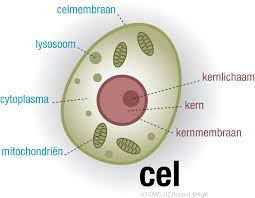 Celmembraan
Protoplasma
Kern met kernmembraan
Kernplasma
kernlichaampjes